Övernattningsläger P-05Kungsbacka IF
2-3/4 2016
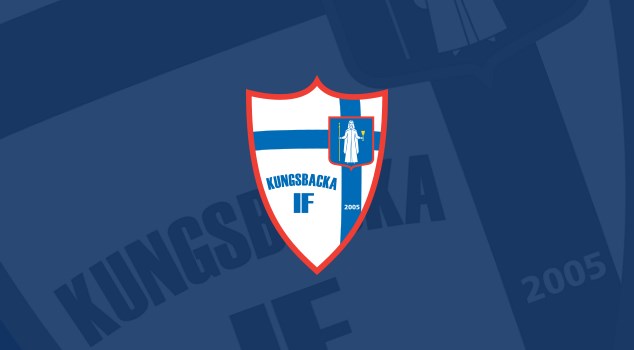 LÖRDAGEN den 2/4
8:30 – 9:00 		Samling och genomgång av 					helgen, indelning i ansvarsområden, 				frukt serveras.
9:00 – 10:30 		Träningspass 1 + dusch ev. 					målvaktsträning
11:00 – 11:30 		Lunch (pasta och köttbullar)
11:30 – 12:00		RAST
12:00 – 12:45		Uppvärmning
12:45 – 13:30		Samling/uppvärmning till matchen
13:30 -15:00 		Matcher mot Fjärås 
15:30 -17:00		Bad för de som vill	
18:00 			Kvällsmat (pizza)
19:00			Filmtajm
SÖNDAGEN den 3/4
8:30 			Frukost
9:15 			Genomgång av dagen
9:15 – 10:00 		Teori (vi tittar på film och visar 				övningar som vi sedan tränar på)
10:00 – 11.30 		Föräldramöte med Åke Eliasson – steg 2
10:00 – 11:30 		Träningspass 1 + dusch
12:00 			LUNCH (grilla hamburgare)
12:45 - 13:30 		Fri lek
14 -15 			Träningspass 2/miniturnering
15:30 			Vi samlas och summerar helgen
16:00 			Lägret slut
Träff 2.
En bra lagkamrat

Syfte: Att stärka gruppen och individerna som ett lag 
Genomförande: Börja med att alla i laget får fundera på vad som är bäst med att idrotta? Gå sedan laget runt så att alla får svara.
Dela in laget i mindre grupper, exempelvis fyra och fyra:
Grupperna svarar på: 
Kom på så många goda egenskaper som möjligt på en bra lagkamrat? Skriv ner på ett papper!
Laget diskuterar:
Varje grupp får räkna upp hur många egenskaper de kom fram till inför resten av laget.
Grupparbete: 
Varje grupp väljer ut de tre egenskaper de tycker är viktigast!
Laget diskuterar:
Lyft sedan vad grupperna kommit fram till inför resten av laget. Skriv ner på ett papper!
 
 
Tips!Sätt gärna upp pappret med egenskaperna i omklädningsrummet eller något annat bra ställe där de syns och påminner Er om vad ni kom fram till!